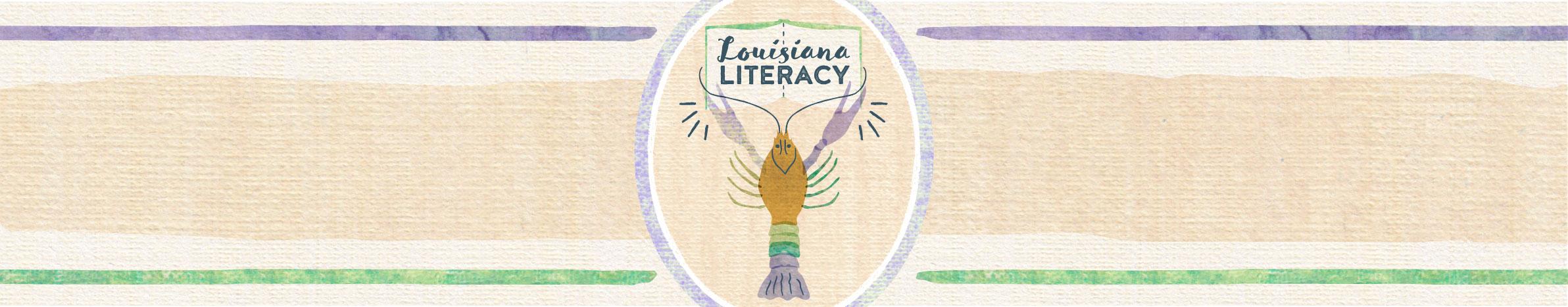 Rationale
As students learn letter sounds and how to use their knowledge of letter sounds to decode CVC words, it is important to also have students practice reading words and decoding words in the context of connected text. Students do not need to have mastered all letter sounds of the alphabet in order to practice with decoding words within a connected text. However, the sounds that students will see in the text need to have been explicitly taught during phonics  lessons so that students can use their knowledge of the sound code to decode the words in the text (add citation). This is generally students’ first opportunity to actually read and it should be celebrated! Build excitement around this with students by celebrating the fact that because they have learned some sounds and how to decode words, they are now ready to read an actual book.
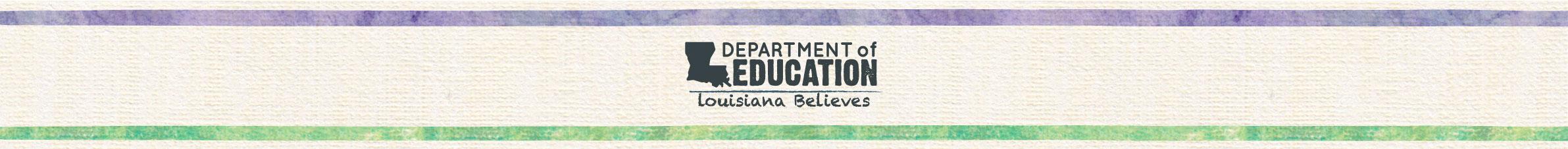 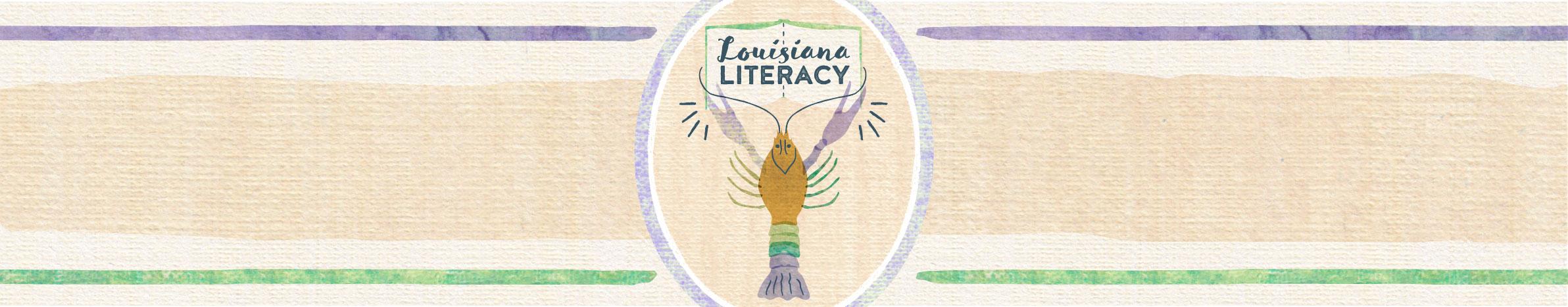 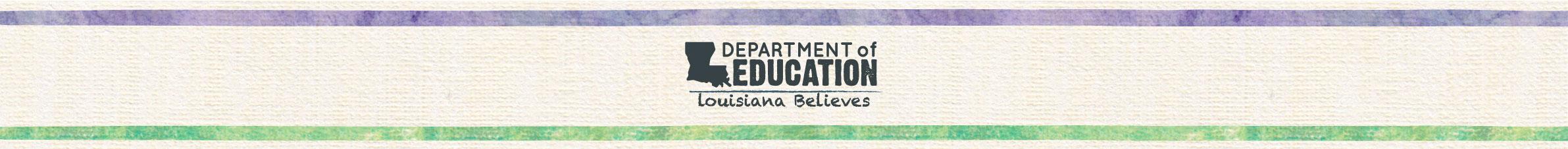